Ідіть добрими у світ природи



















                                    Підготувала Валентина Панченко
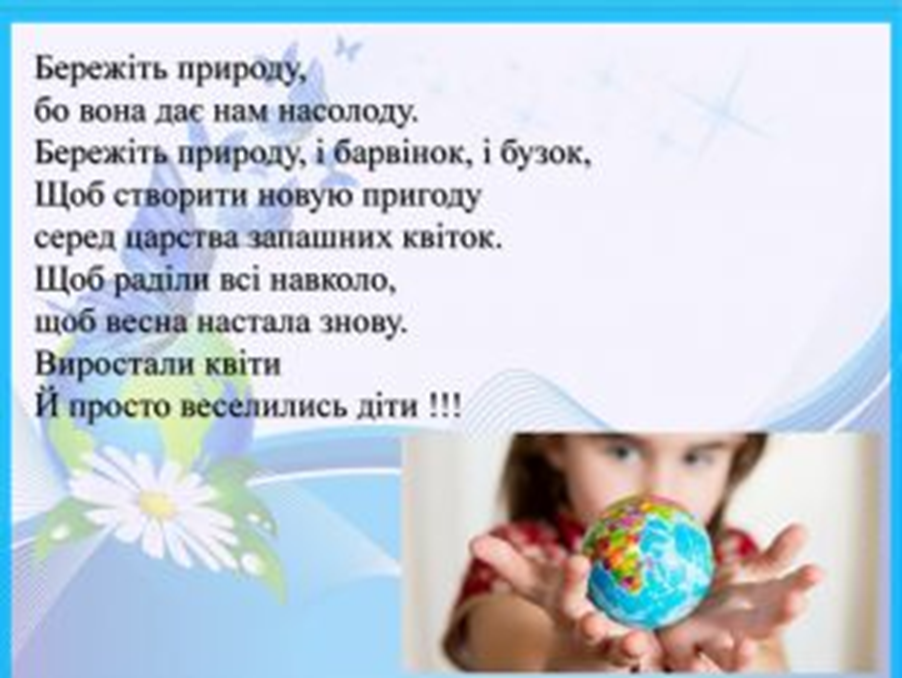 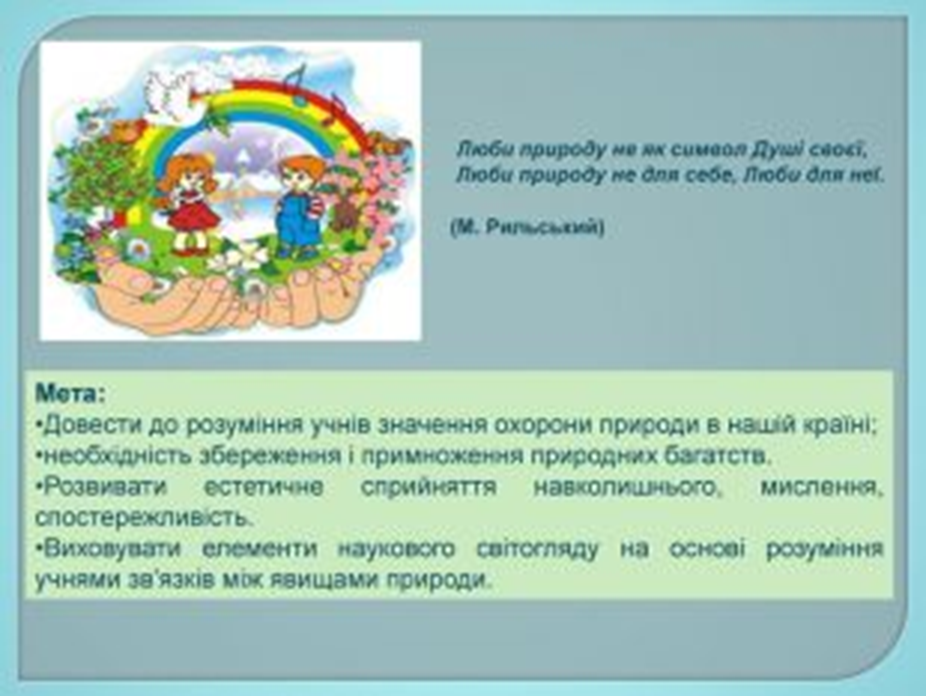 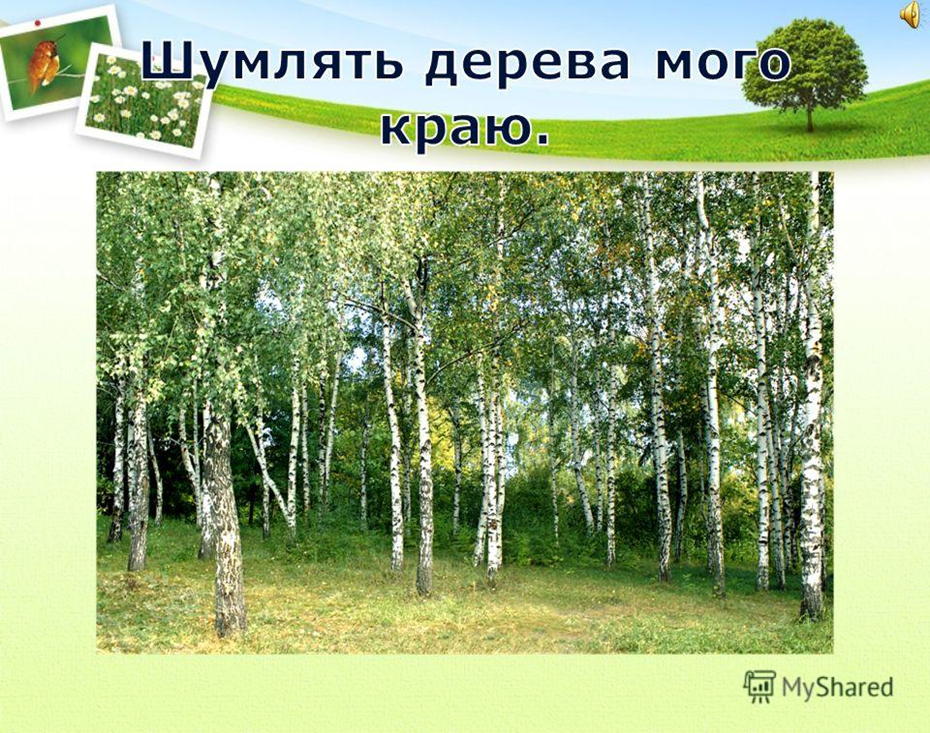 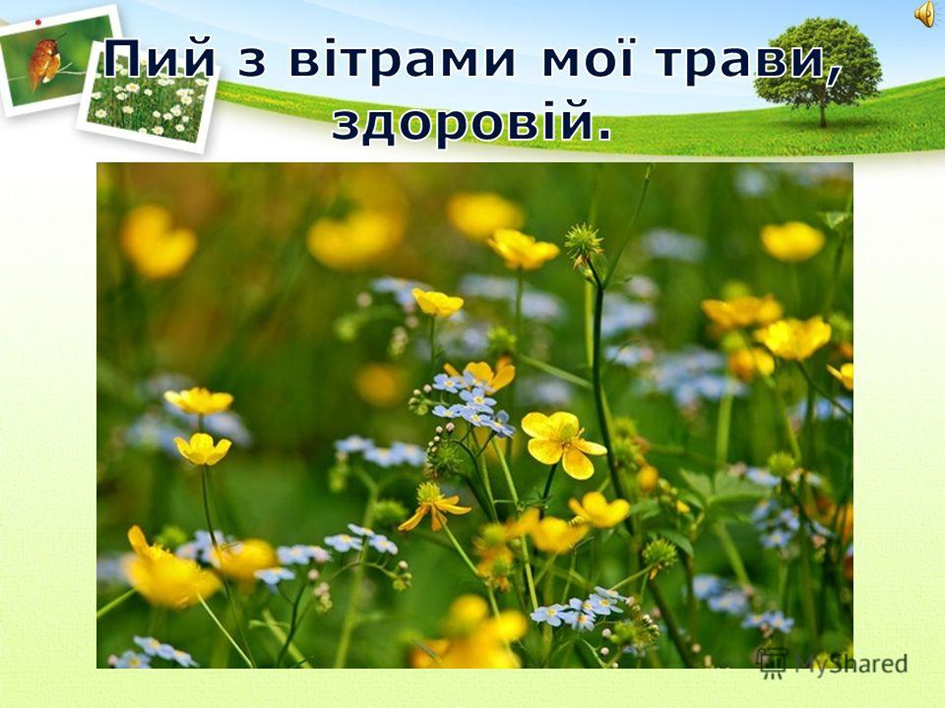 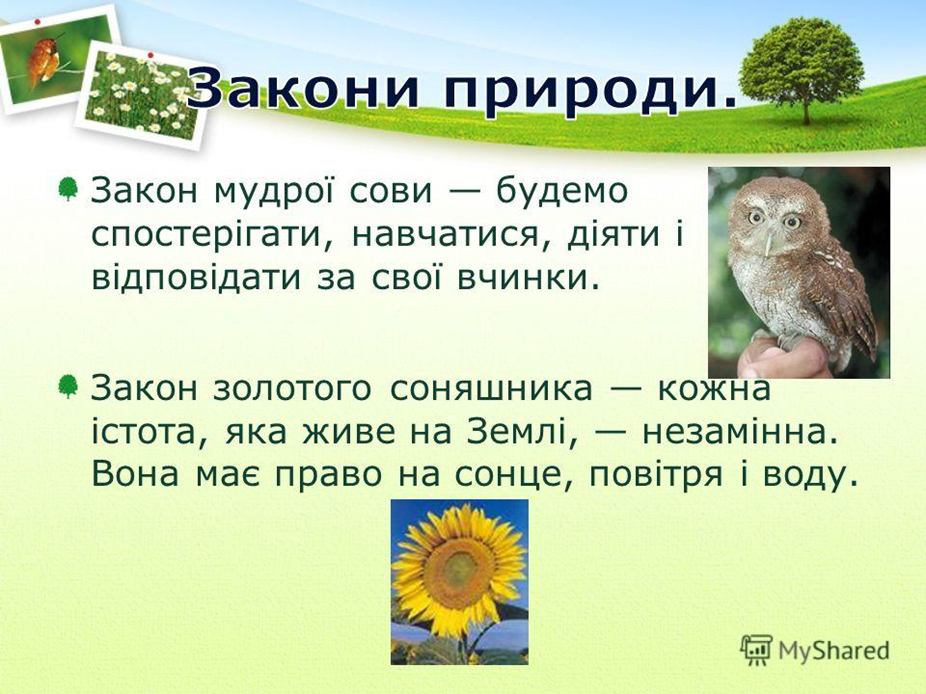 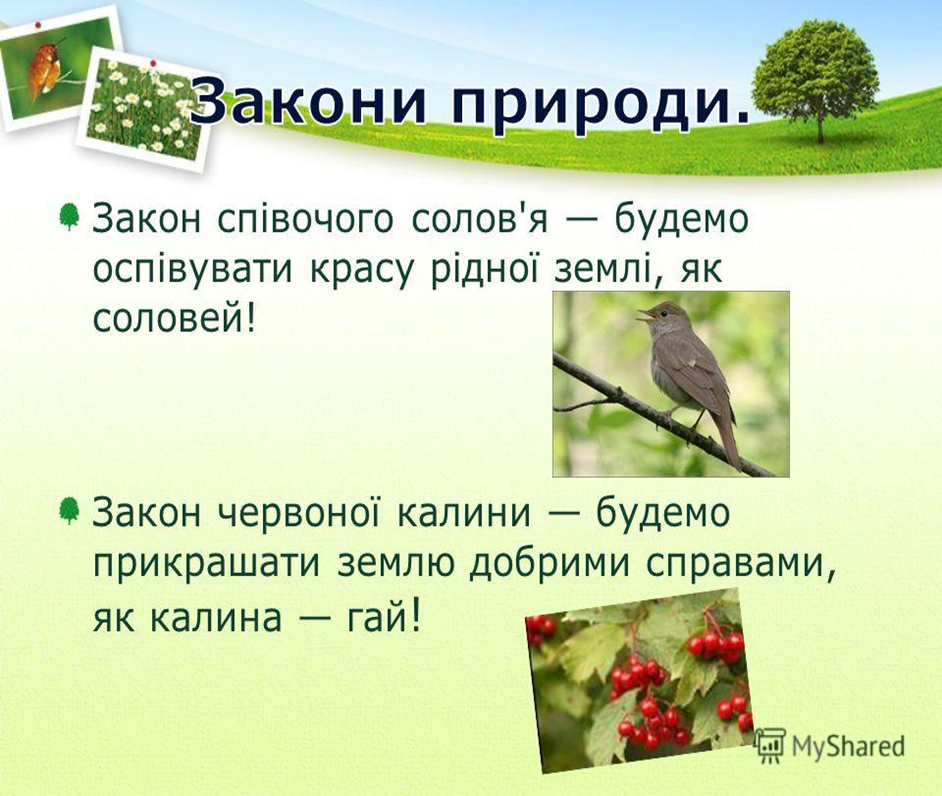 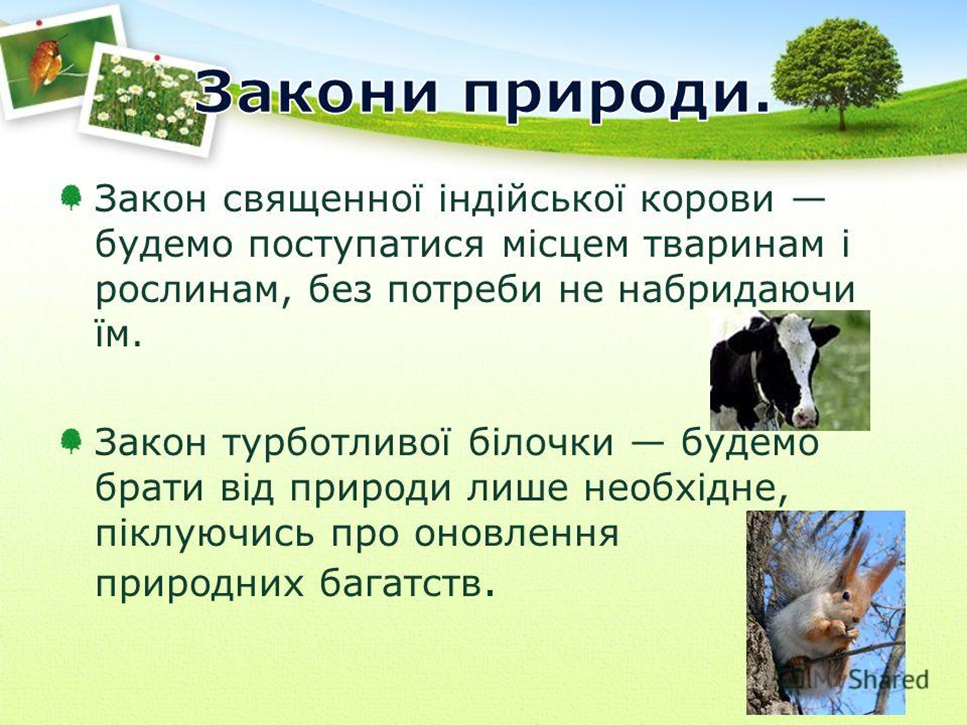 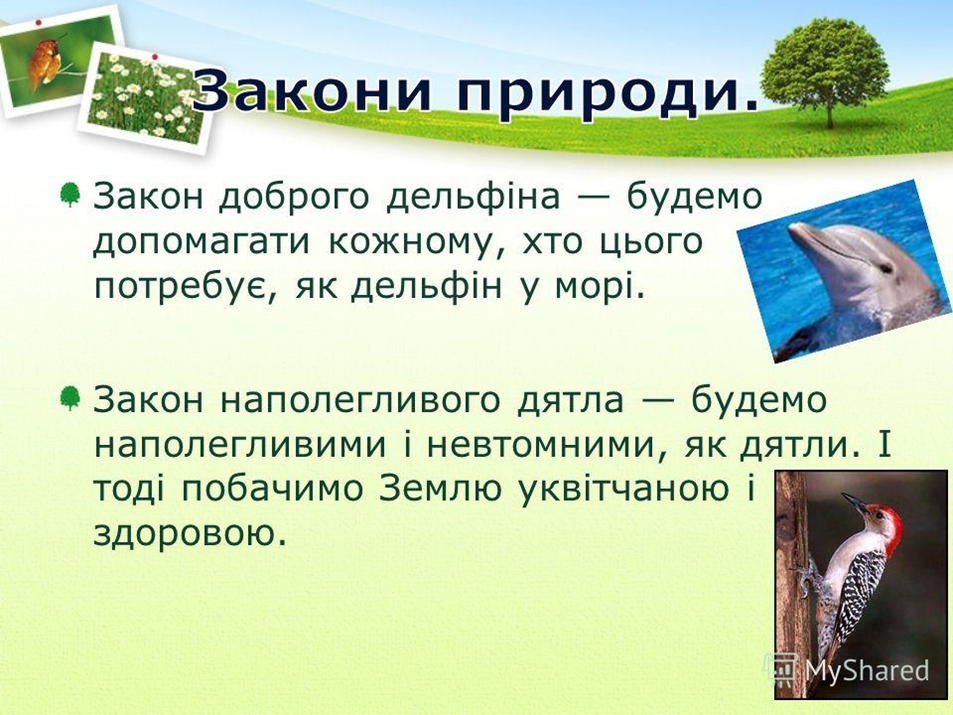 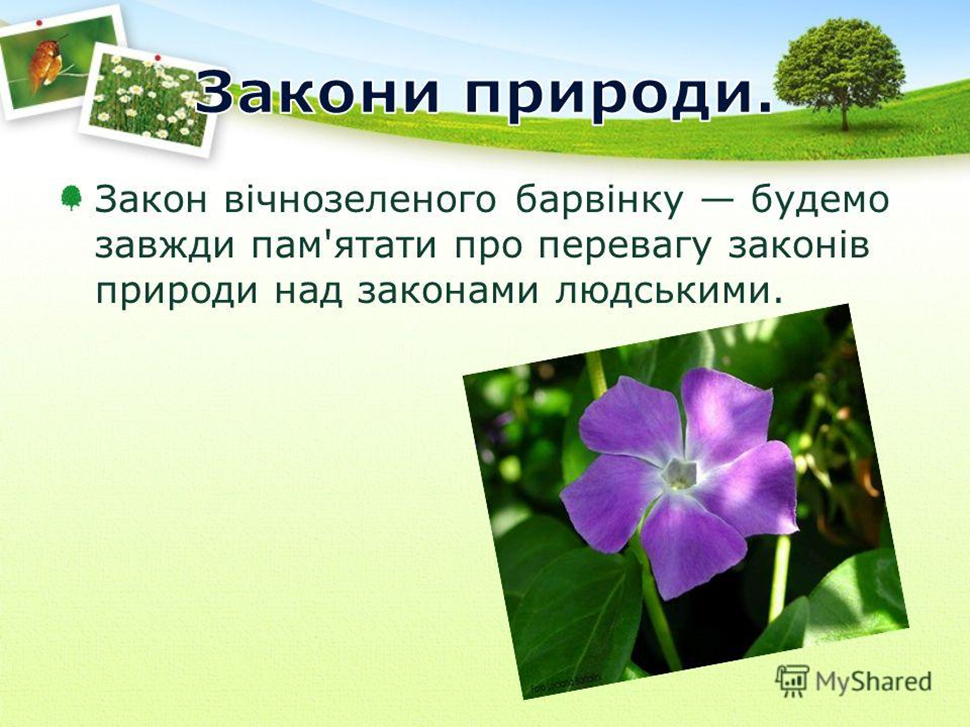 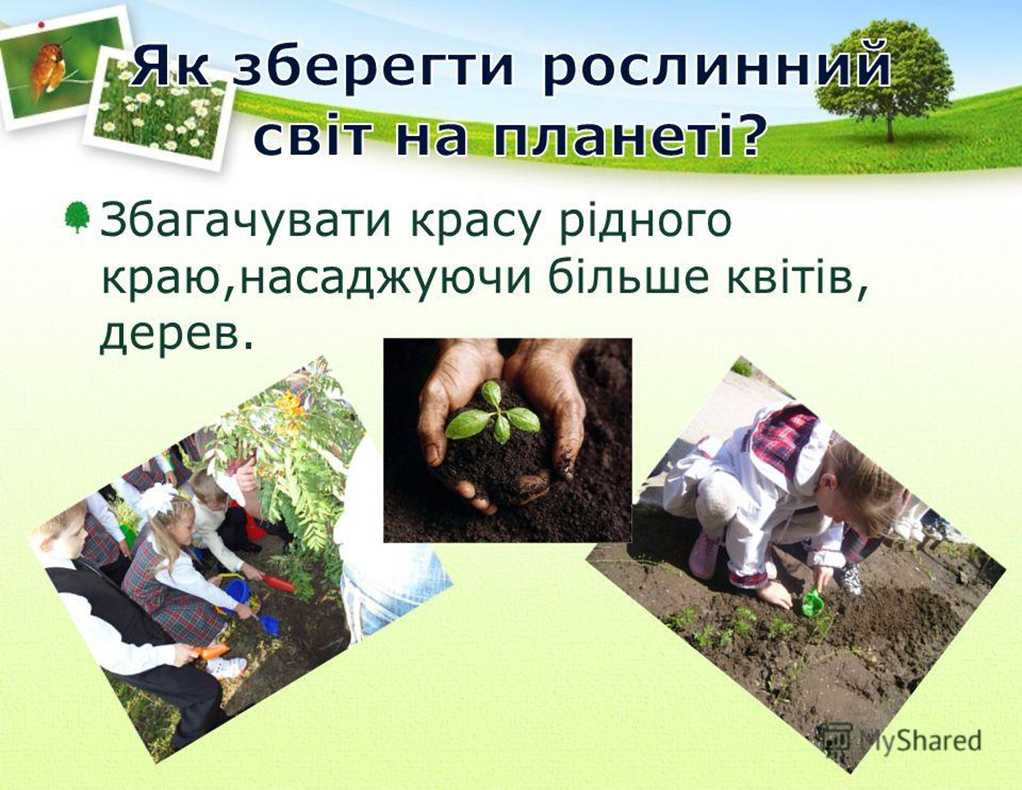 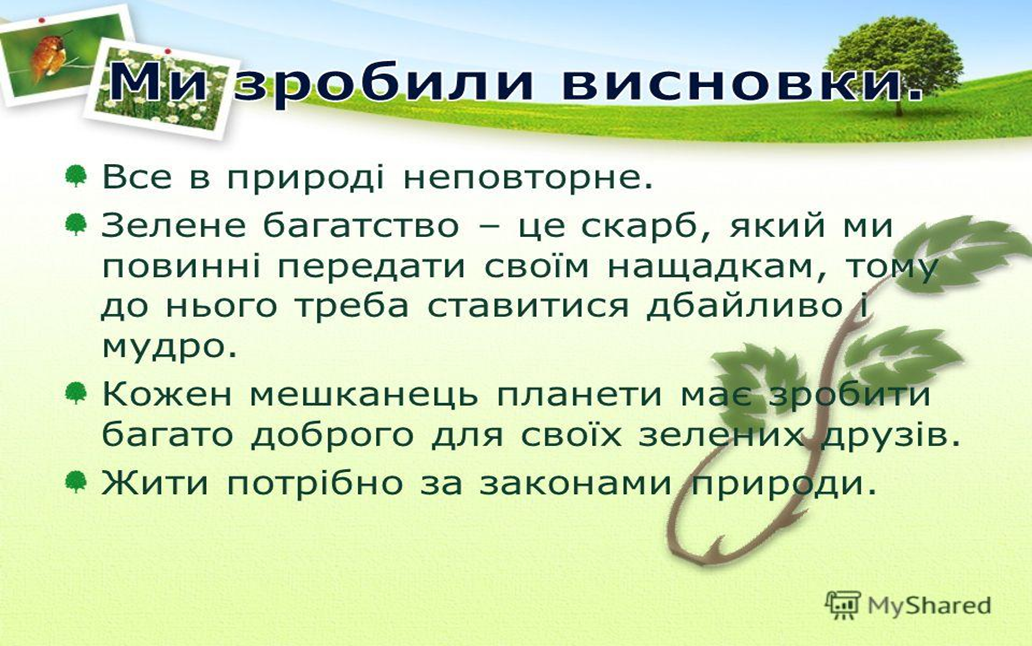 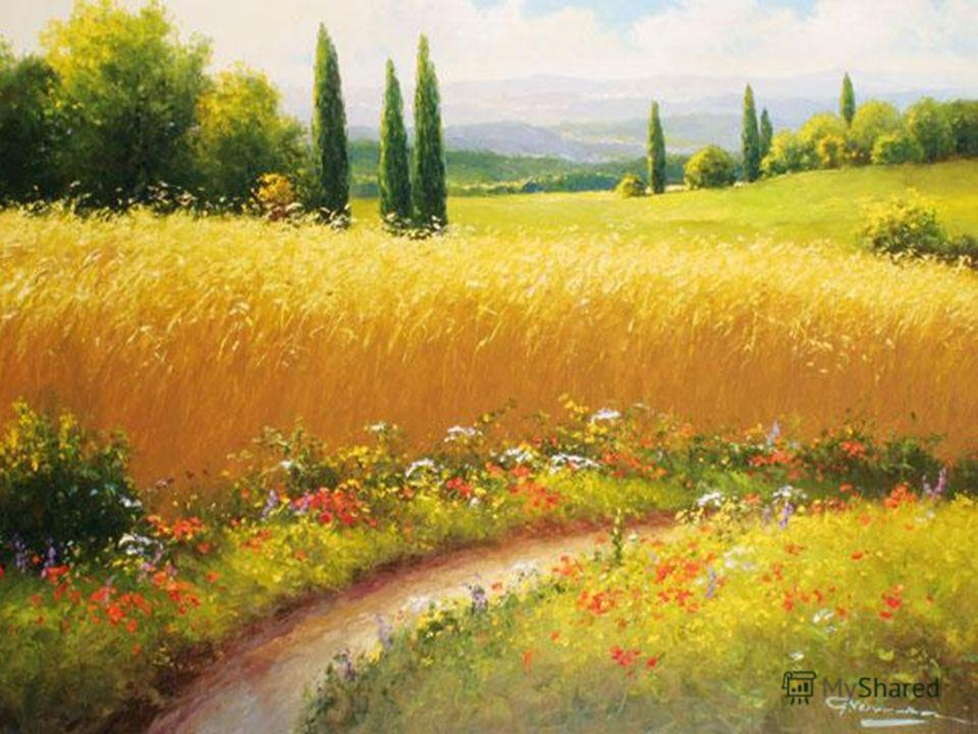 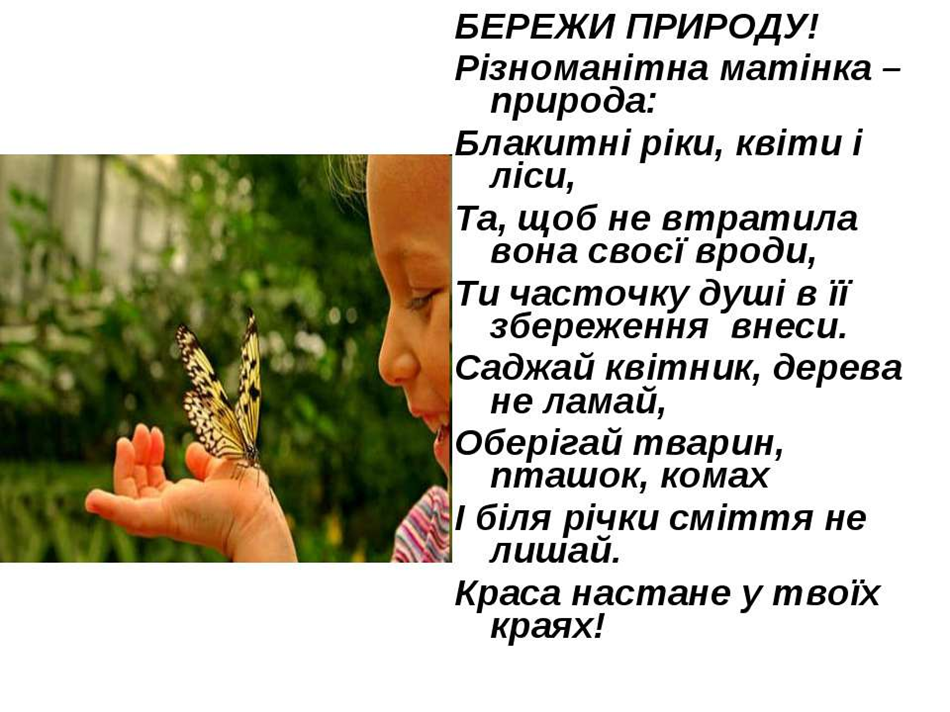 Пригоди лісових друзів. Охорона природи https://youtu.be/JZL8EqG7YoI